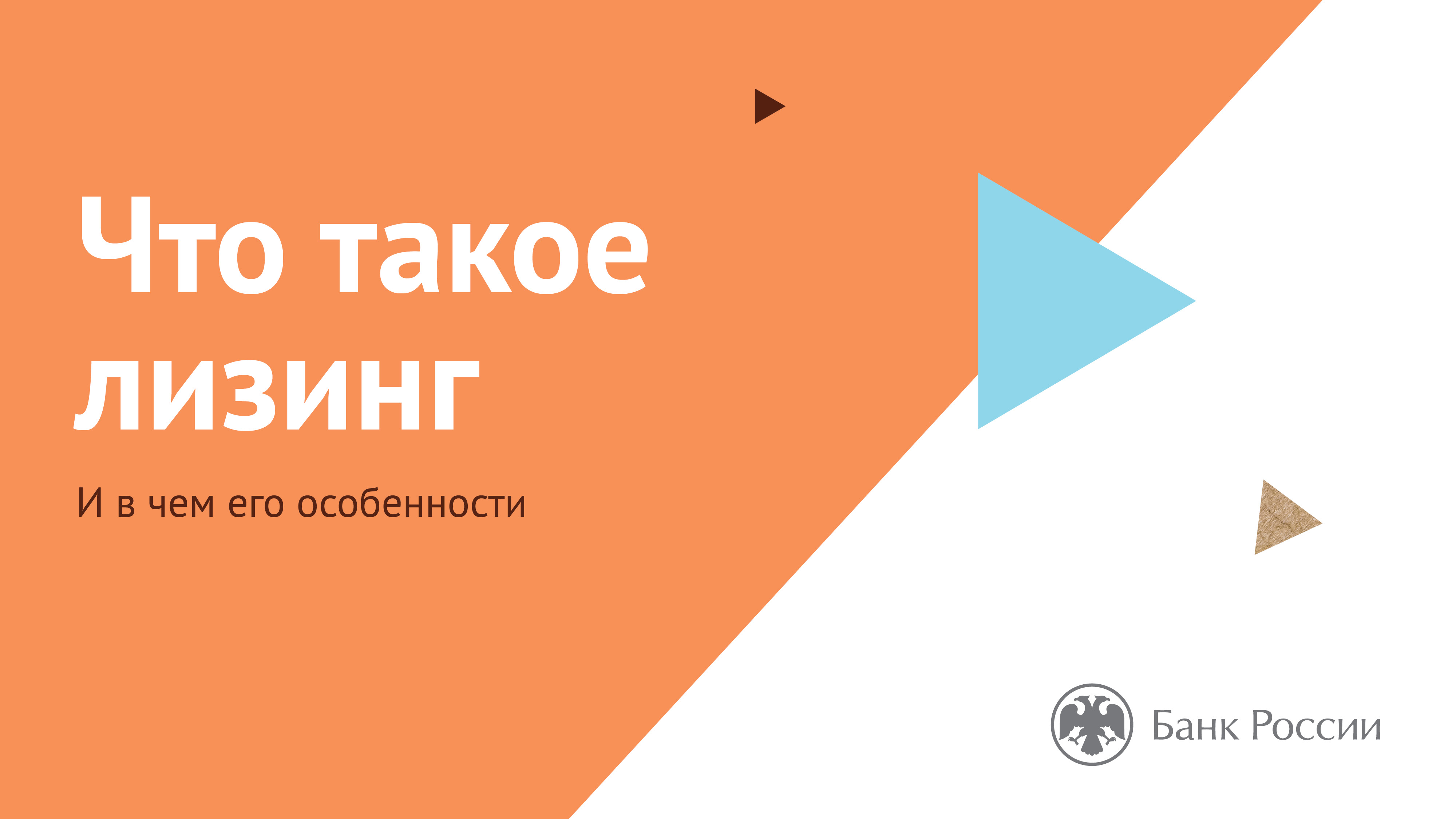 [Speaker Notes: Что такое лизинг?

Когда предпринимателю на время нужно оборудование или транспорт для бизнеса, он может их арендовать. Если оно нужно надолго, обычно выгоднее их купить, даже если для этого придется взять в кредит. Но получить кредит бывает не так просто. Есть услуга, которой удобнее воспользоваться в такой ситуации, — лизинг.]
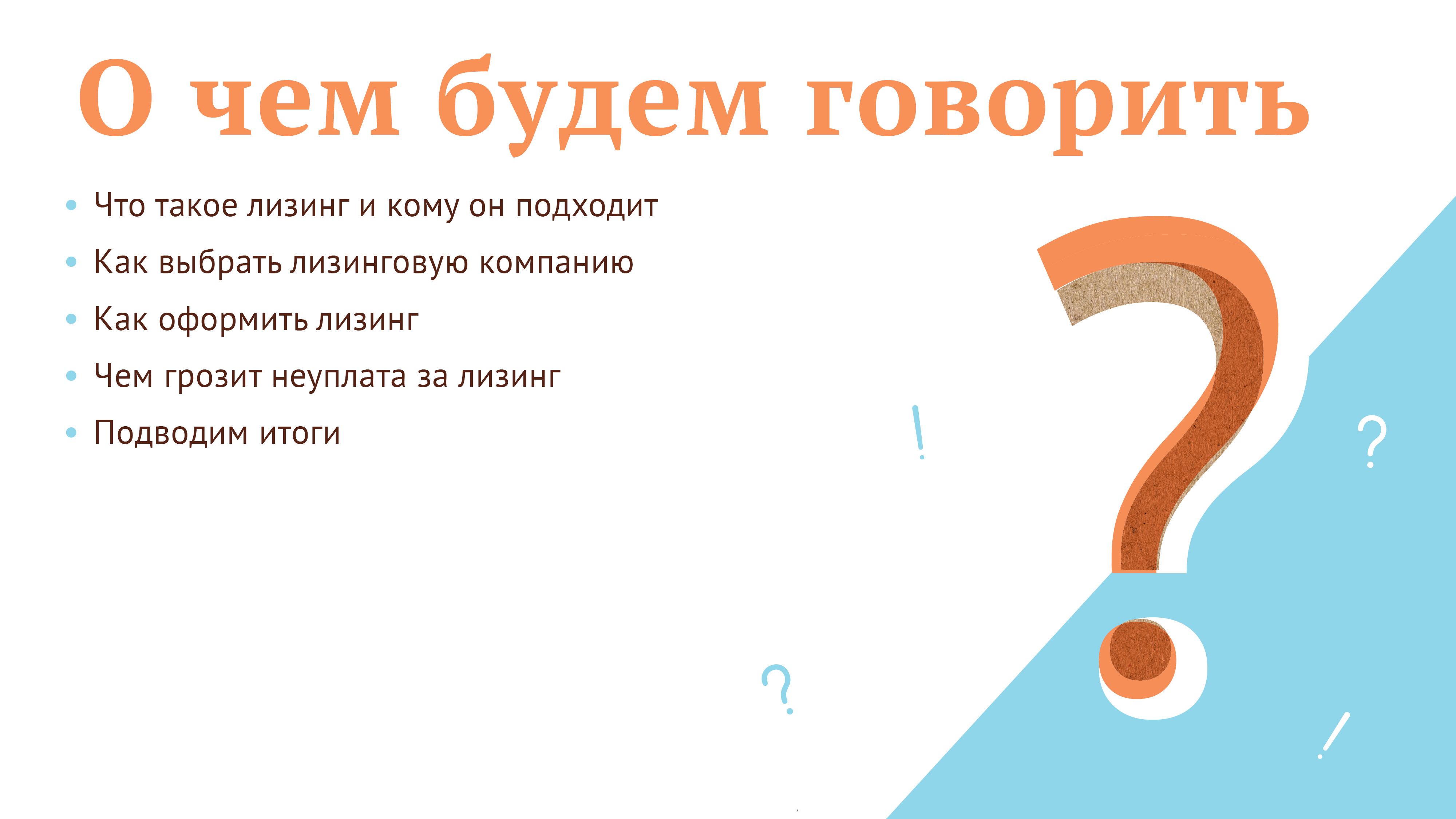 [Speaker Notes: О чем будем говорить 

Что такое лизинг и кому он подходит 
Как выбрать лизинговую компанию
Как оформить лизинг 
Чем грозит неуплата за лизинг 
Подводим итоги]
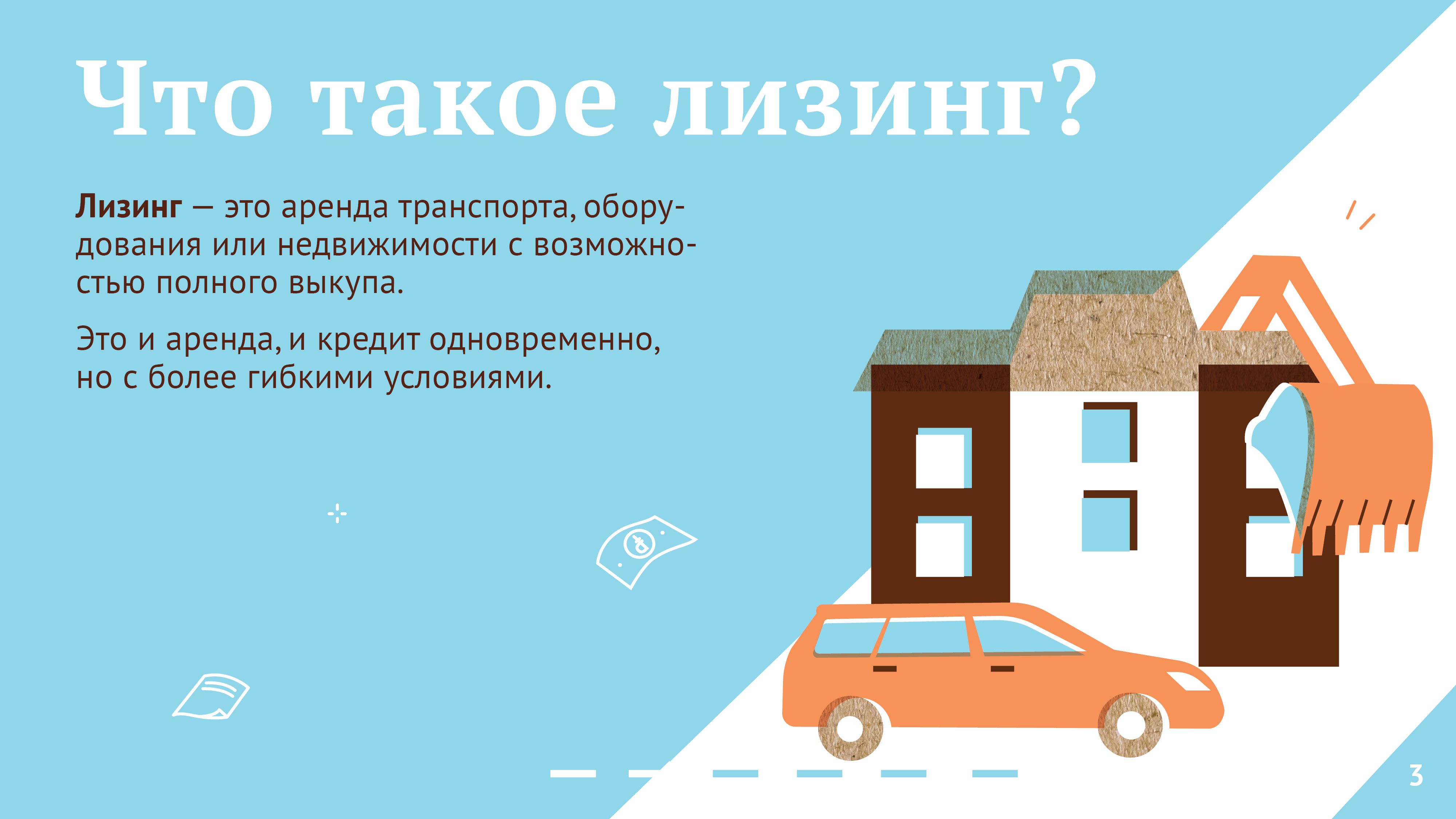 [Speaker Notes: Что такое лизинг?

Лизинг — это аренда транспорта, оборудования или недвижимости, но с возможностью полного выкупа. То есть это одновременно и аренда, и аналог целевого кредита. При этом условия у лизинга обычно более гибкие, чем у кредита. Например, лизинговая компания может учесть сезонность бизнеса и распределить платежи удобным образом.]
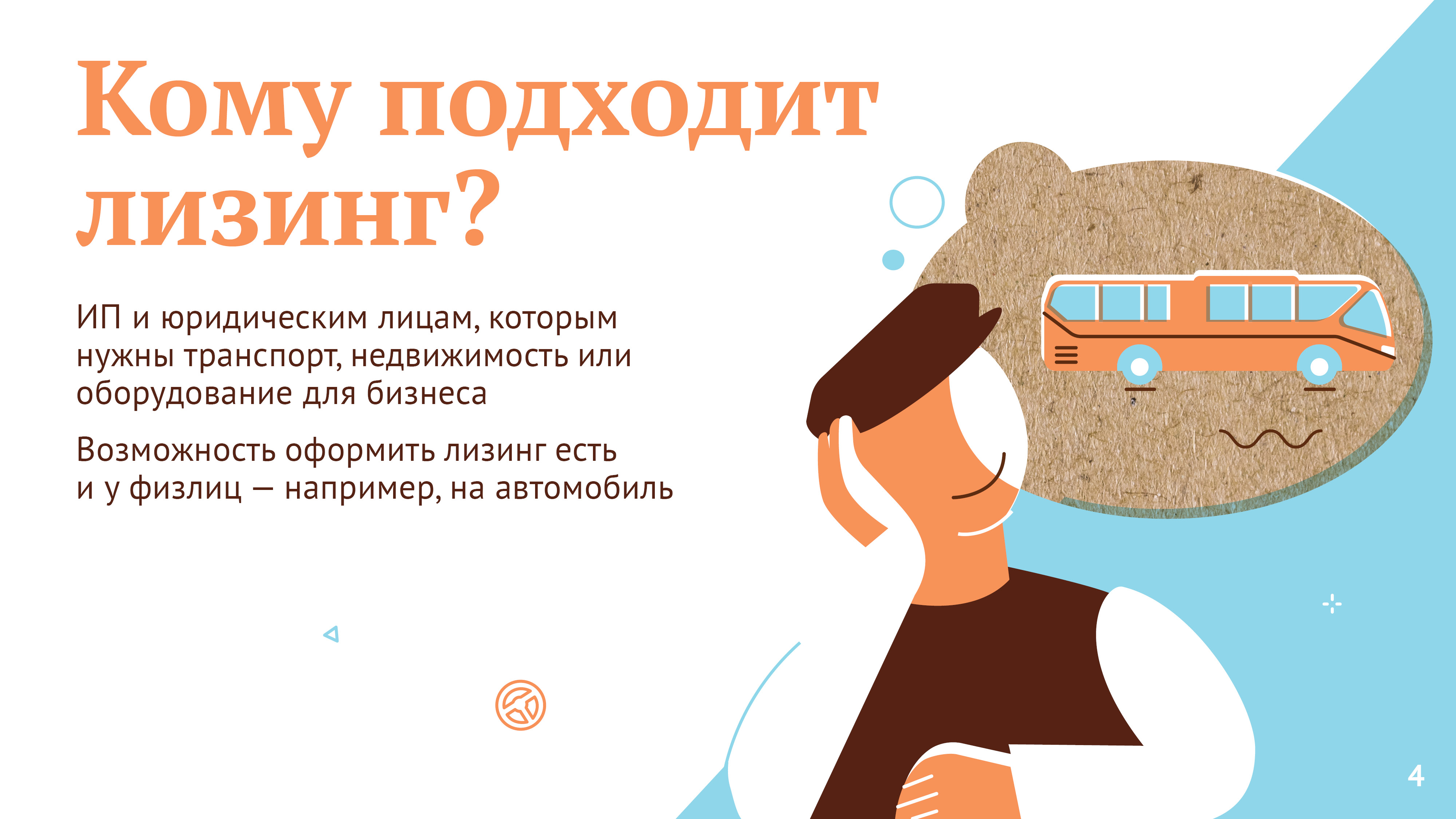 [Speaker Notes: Кому подходит лизинг? 

Индивидуальным предпринимателям и юридическим лицам, которым нужна спецтехника, транспорт, недвижимость или оборудование для бизнеса. 
Возможность оформить лизинг есть и у физических лиц — к примеру, если вам нужна машина. 

Лизинг менее охотно одобряют компаниям, которые существуют меньше года: для лизинговой компании велик риск, что бизнес заглохнет и предприниматели не смогут платить.]
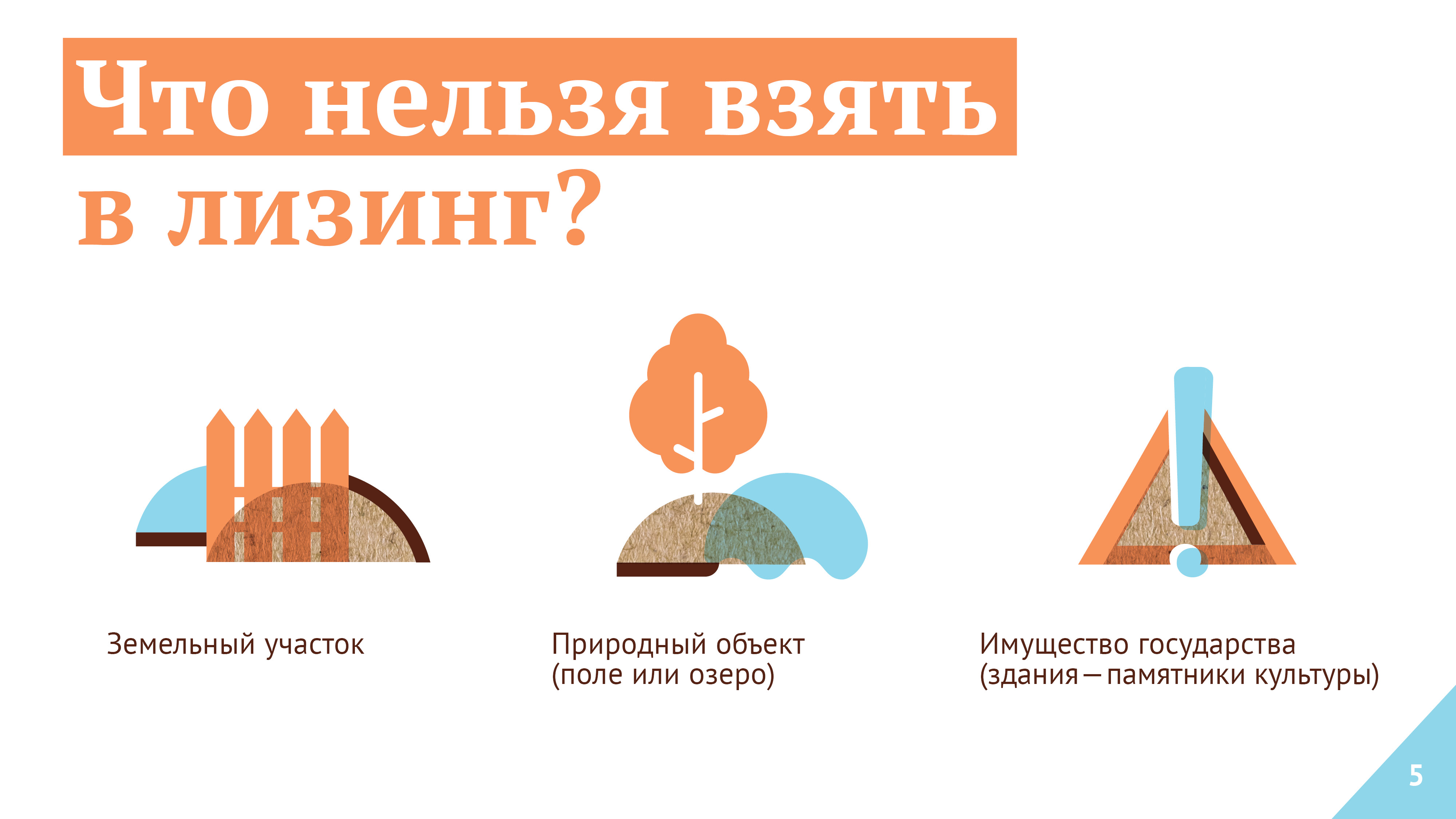 [Speaker Notes: Что нельзя взять в лизинг?

В лизинг нельзя взять земельный участок, природный объект (например, поле или озеро) и имущество, которое принадлежит государству и по закону не подлежит свободному обращению (например, здания — памятники культуры). Зато фермеры могут приобрести в лизинг коров и лошадей.]
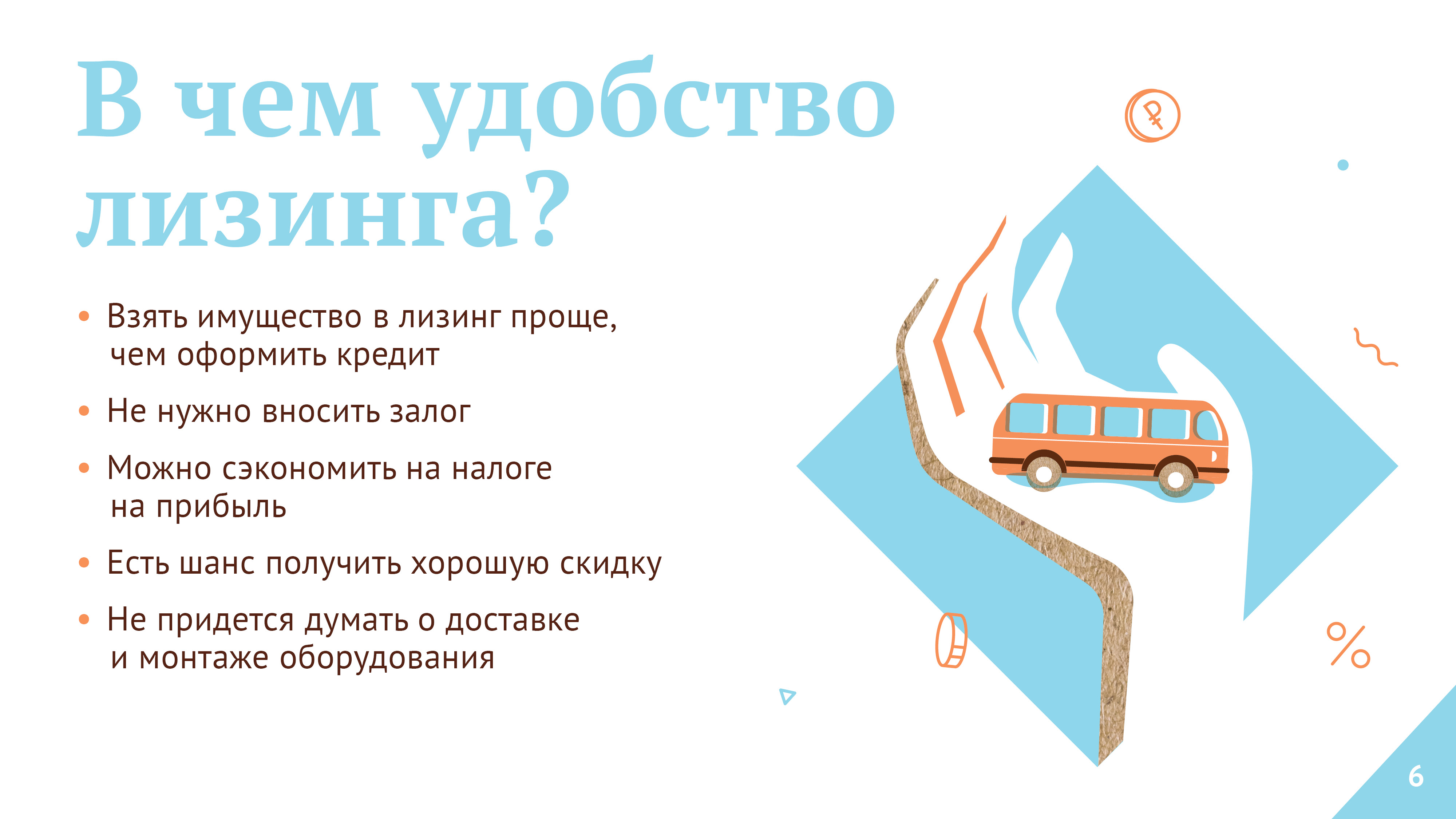 [Speaker Notes: В чем удобство лизинга? 

Взять имущество в лизинг проще, чем оформить кредит. Требования к предпринимателям у лизинговых компаний не такие строгие, как у банков. Кроме того, в лизинг можно взять нежилое помещение, это намного проще, чем купить его с помощью кредита на недвижимость.

Не нужно вносить залог. Само имущество и есть гарантия того, что вы будете исправно платить лизинговой компании, иначе его у вас заберут. 

Можно сэкономить на налоге на прибыль. С прибыли, то есть разницы между вашими доходами и расходами, вы обязаны платить налог. Лизинговые платежи учитываются в бухгалтерских документах как расходы, а значит, уменьшают налогооблагаемую базу. 

Есть шанс получить скидку. Лизинговые компании часто закупаются оптом, поэтому могут приобретать нужные вам товары по более низкой цене. И значит, вы сможете выкупить у компании транспорт или оборудование за меньшую сумму, чем если бы взяли кредит и покупали их сами.

Не придется думать о доставке и монтаже оборудования. Лизинговая компания может взять на себя все заботы о транспортировке оборудования. Если вам необходимо зарубежное оборудование, то доставку из-за границы, таможенное оформление и даже монтаж может сделать лизинговая компания.]
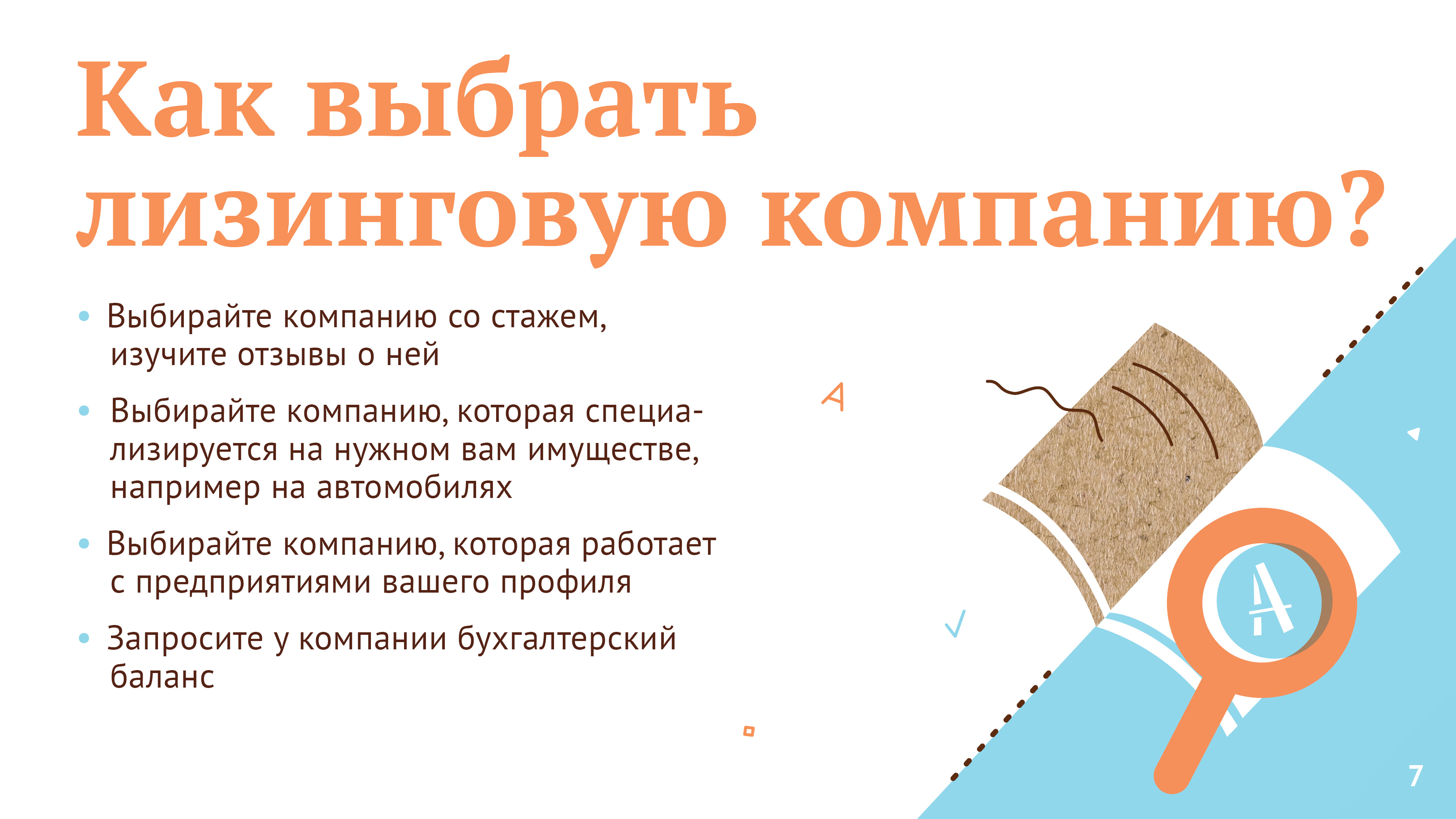 [Speaker Notes: Как выбрать лизинговую компанию? 

Выбирайте компанию со стажем. При многих крупных банках и производственных предприятиях работают свои лизинговые компании. Внимательно почитайте отзывы о компании. Если комментарии в сети кажутся вам сомнительными, поговорите с коллегами по бизнесу. 

Выбирайте лизинговую компанию, специализирующуюся на том виде имущества, которое вы собираетесь взять в лизинг, например на машинах. Если у компании уже есть подобный опыт, скорее всего, работать с ней будет проще, безопаснее и выгоднее. 

Выбирайте ту компанию, которая глубже погружена в специфику работы с предприятиями вроде вашего.

Запросите у лизинговой компании бухгалтерский баланс. Его дают посмотреть не всегда, но попробовать стоит. Баланс поможет понять, где компания берет деньги: получает кредиты в банках, выпускает облигации или ее спонсируют учредители. Компания с разными источниками финансирования надежнее, чем с одним.]
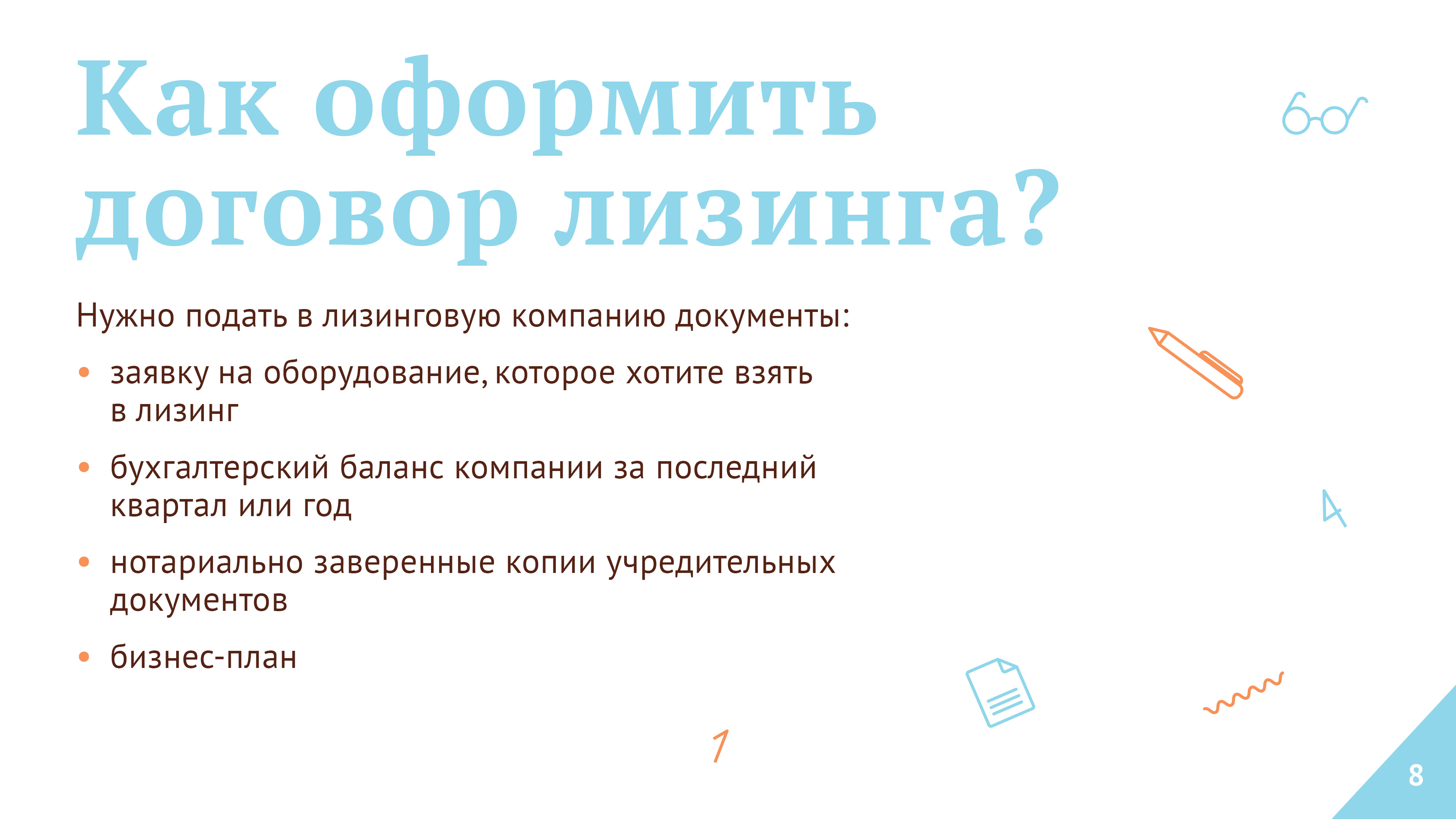 [Speaker Notes: Как оформить договор лизинга? 

Нужно подать в лизинговую компанию документы: 
заявку (в ней вы укажете, какое оборудование, транспорт или недвижимость хотите взять в лизинг, его желательную цену, технические характеристики, а также адрес и реквизиты продавца оборудования, если вы его уже выбрали); 
бухгалтерский баланс вашей компании за последний квартал или год;
нотариально заверенные копии учредительных документов;
бизнес-план.

Компания посмотрит документы, оценит вашу платежеспособность и отправит заявку продавцу. После этого клиенту нужно подписать с лизинговой компанией договор, внести первоначальный взнос, а затем делать регулярные выплаты.]
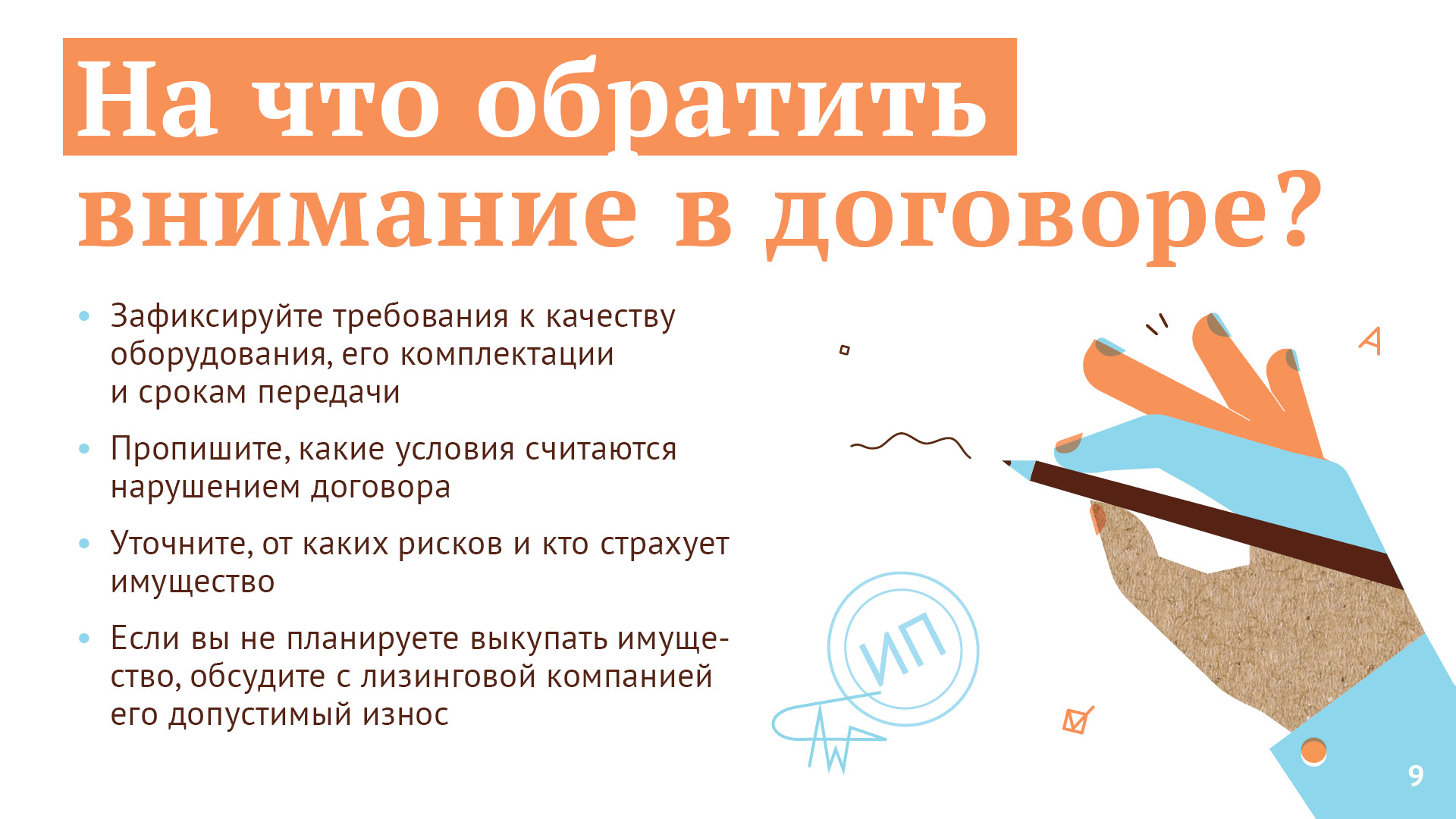 [Speaker Notes: На что обратить внимание, подписывая договор? 

Зафиксируйте требования к качеству оборудования или транспорта, его комплектации и срокам передачи. 
Пропишите, какие условия считаются нарушением договора (в каком случае лизинговая компания может разорвать отношения и забрать у вас оборудование).
Уточните, от каких рисков и кто страхует имущество. 
Если вы не планируете выкупать имущество, обсудите с лизинговой компанией его допустимый износ. По закону вы должны вернуть его в рабочем состоянии с учетом «нормального» износа.]
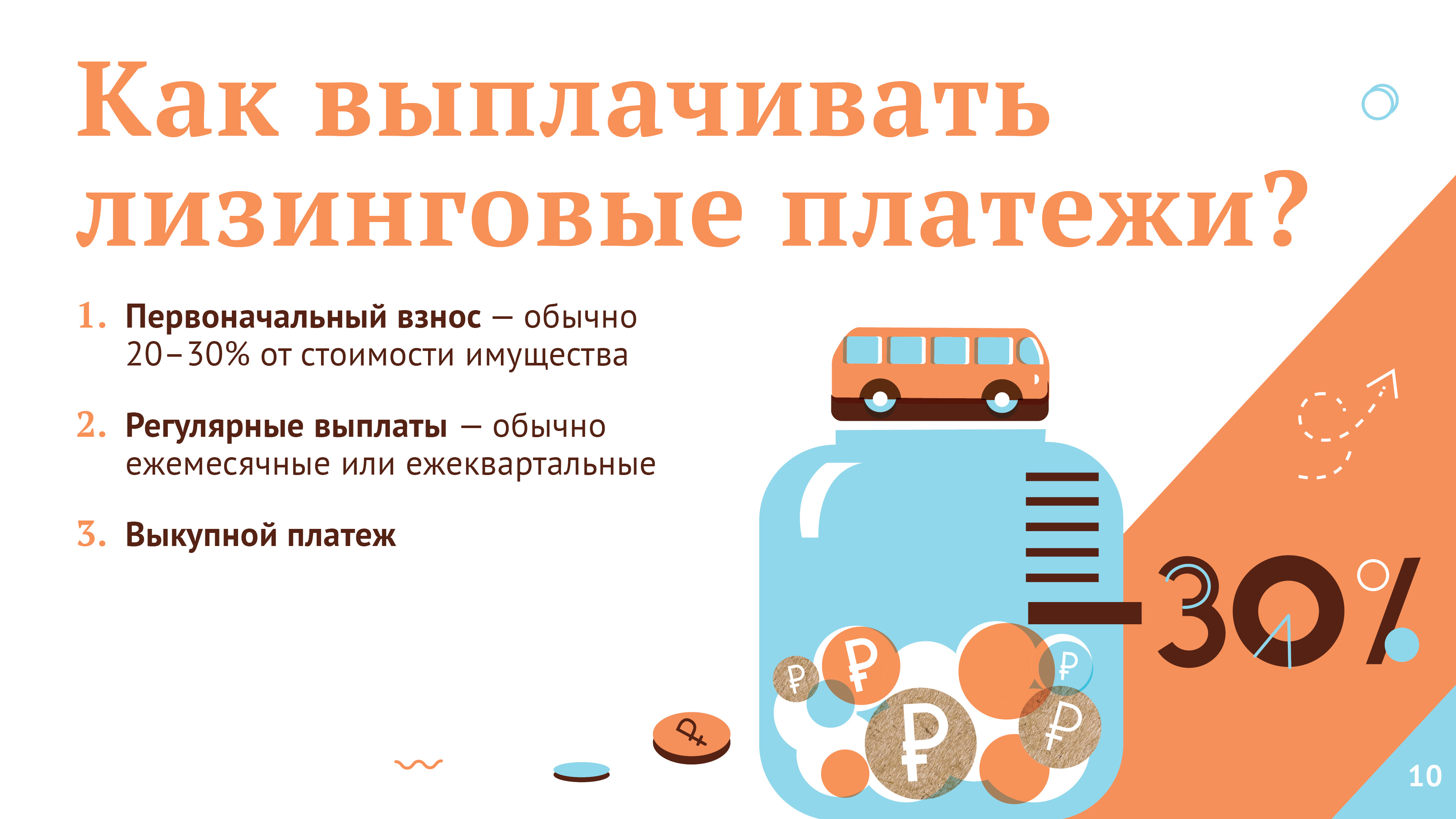 [Speaker Notes: Как выплачивать лизинговые платежи?

Лизинговые платежи выплачивают в несколько этапов: 
Первоначальный взнос — обычно 20–30% от стоимости оборудования;
Регулярные выплаты – обычно ежемесячные или ежеквартальные выплаты. Они бывают двух видов: аннуитетные (вы платите одну и ту же сумму на протяжении всего срока) и регрессивные — в первые месяцы вы платите больше, потом сумма взносов постепенно снижается. Если у вас сезонный бизнес, лизинговая компания может пойти вам навстречу и составить индивидуальный график выплат: вы будете платить больше в те месяцы, когда выше ваша выручка. 
Последний выкупной платеж – если вы хотите оставить имущество себе. Сумма выкупа зависит от условий вашего договора.]
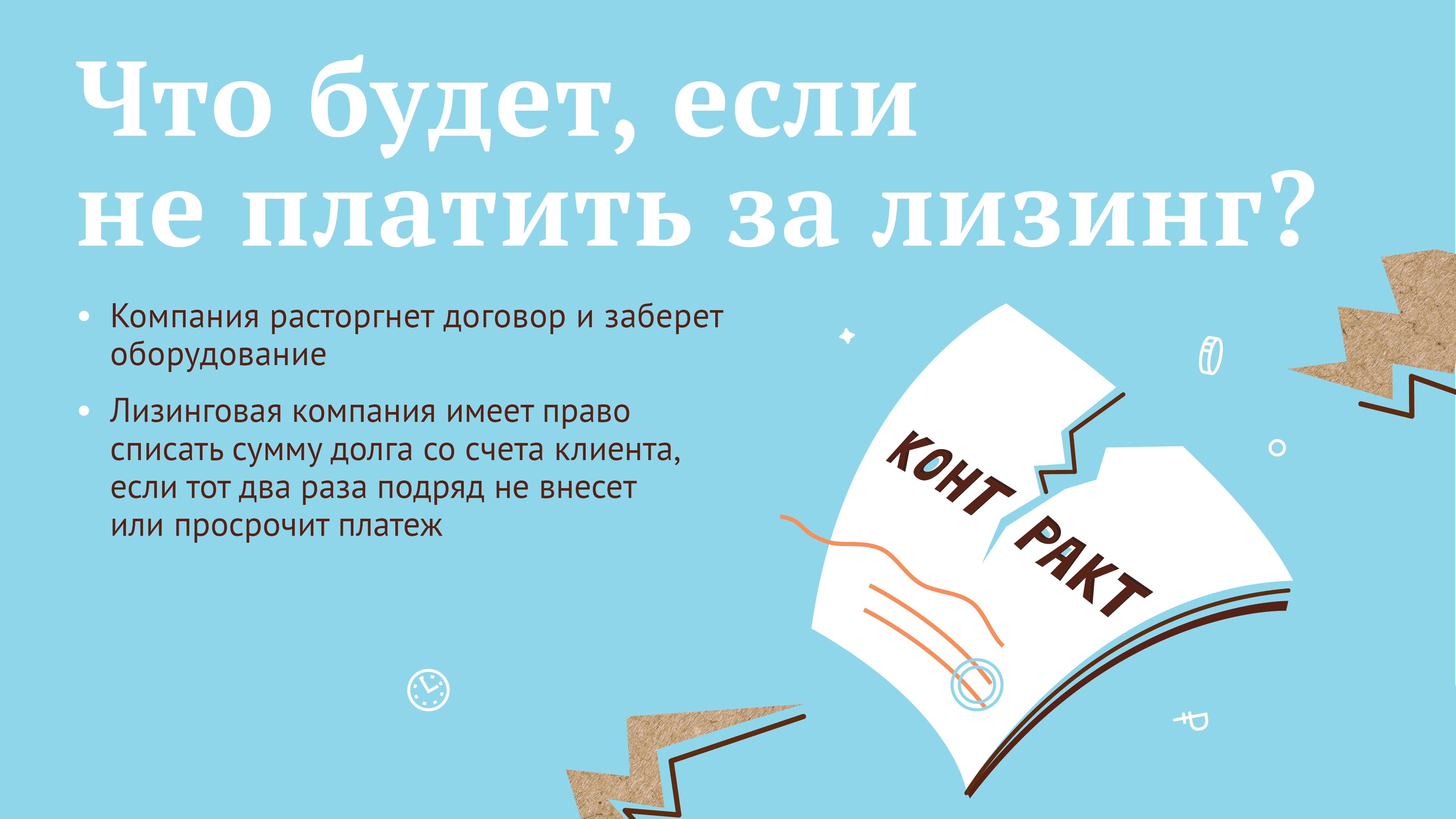 [Speaker Notes: Что будет, если не платить или вовремя не вернуть оборудование?

Если не вносить регулярные платежи, лизинговая компания расторгнет договор и заберет оборудование. В этом случае все расходы на демонтаж и транспортировку оборудования лягут на клиента-неплательщика. 

По закону, если дважды не заплатить или просрочить выплату, лизинговая компания имеет право списать сумму долга со счета клиента, с которого он до этого оплачивал лизинг. Оспорить такое списание денег можно только через суд.]
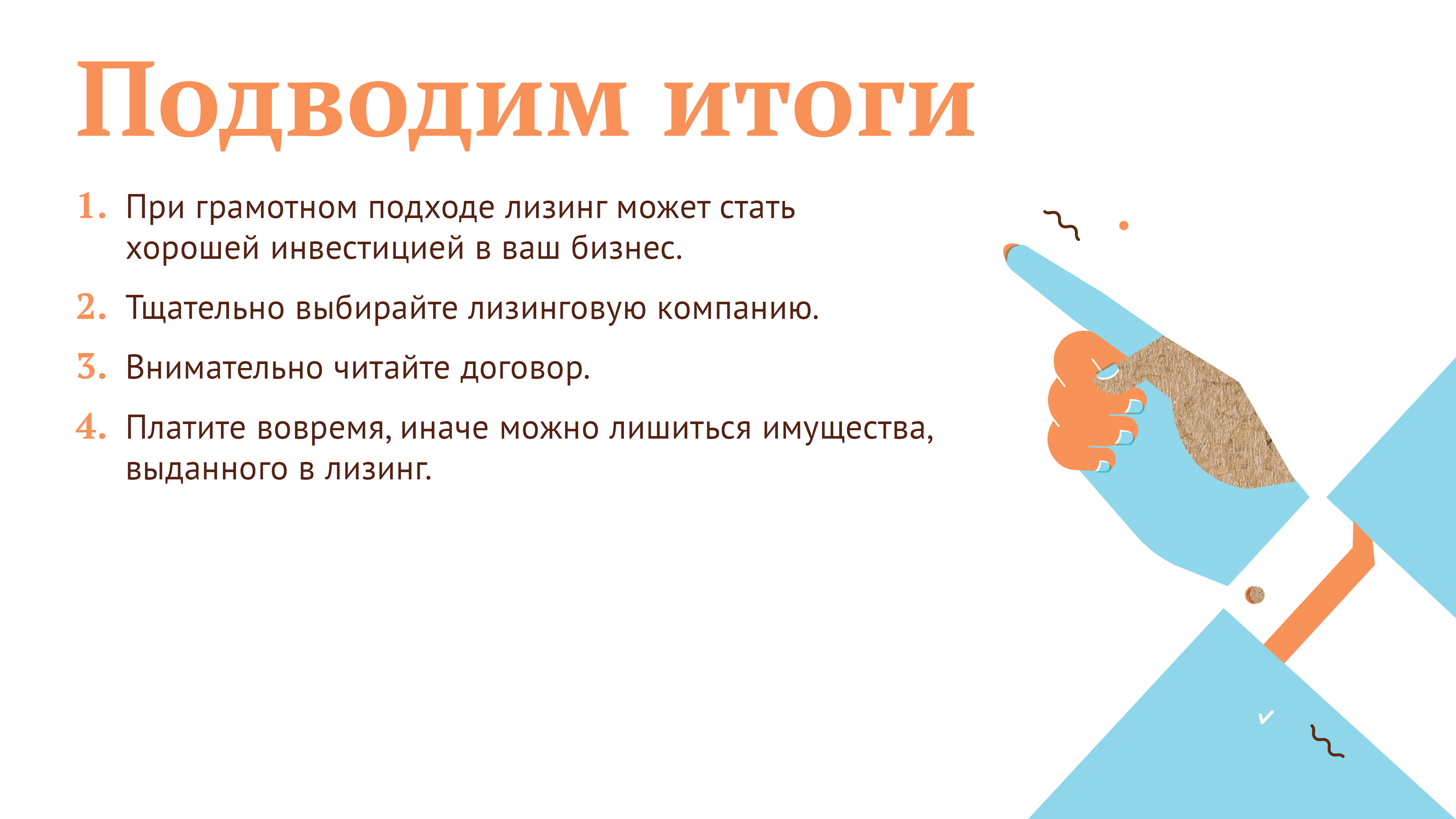 [Speaker Notes: Подводим итоги: 

При грамотном подходе лизинг может стать хорошей инвестицией в ваш бизнес.
Тщательно выбирайте лизинговую компанию.
Внимательно читайте договор.
Платите вовремя, иначе компания расторгнет договор и заберет оборудование, которое вам выдали в лизинг.]
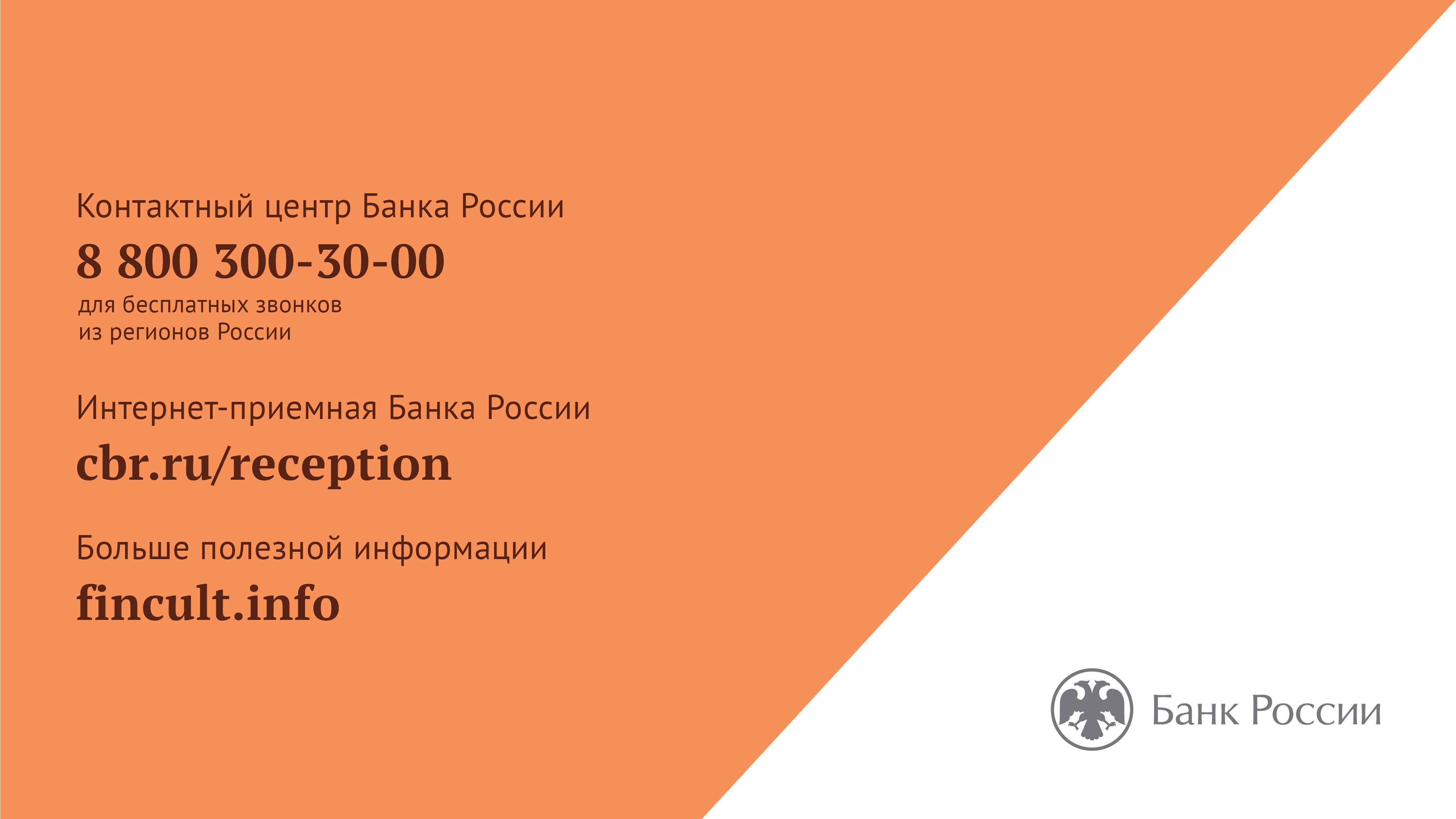